「考えや解答をタブレットで共有しよう」のトリセツ
栃木県立瓦谷中学校
ＩＣＴ活用場面
授業の一例（３／５時）
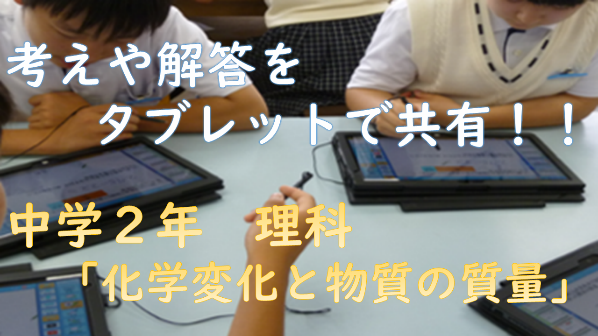 中学２年　理科
　「化学変化と物質の質量」
（全５時間扱い）
本時のねらい



　主な学習活動
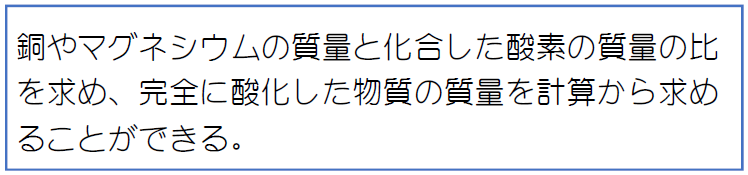 準備するもの
Windowsタブレット		画面共有ソフト
	デジタルワークシート		プロジェクタ
	マグネットスクリーン
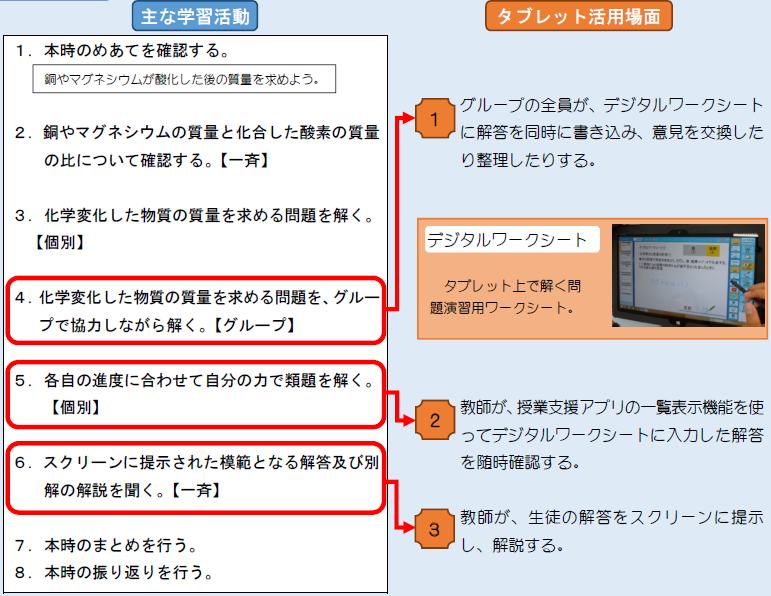 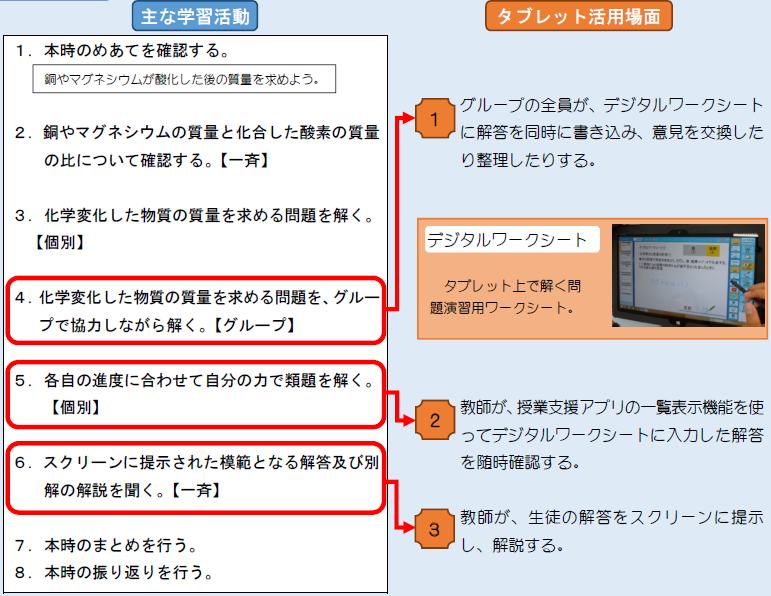 インターネットの利用
有
ＩＣＴ活用のメリット
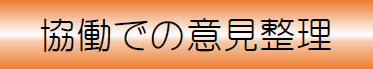 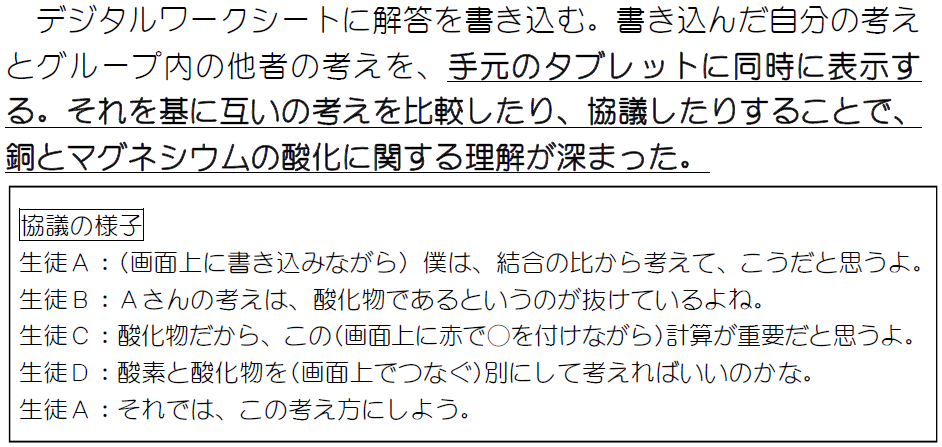 児童・生徒の声または教師の声
・他の人の意見をすぐに見られるので話し合いを早く進めら
　れた。（生徒の声）
情報提供年度：２０２4年
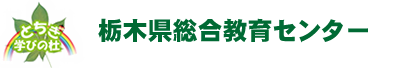 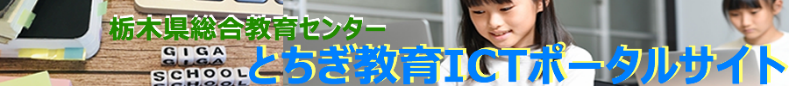 「○○○○○○○○○○○○○○」のトリセツ
○○○立○○○学校○○　○○
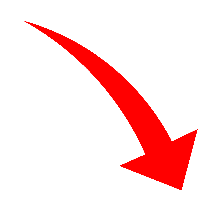 この上に16:9の
サムネイルを
重ねて下さい
幅6.9
横位置0.1 縦位置1.8
ＩＣＴ活用場面
授業の流れ（○／５時）
○○○年　○○
　「　　　　　　　　　　　　　　　　　　」
（全○時間扱い）
この授業の目標や授業の流れを記入して下さい
「実践事例コンテンツ提供申請書」の⑩に
記入いただいたものをここにも記入
（上の矢印やこの赤四角形は確認後消して下さい）
準備するもの
準備するICT機器やアプリ等を記入して下さい
インターネットの利用
有or無
ＩＣＴ活用のメリット
ICTを活用するメリットを記入して下さい
記入の際の注意事項（上の赤点線枠やこの赤四角形は確認後消して下さい）
　・参考にする人がぱっと見て分かりやすいようにまとめましょう
　・１ページでまとめましょう
　・著作権や肖像権等に配慮しましょう
　・様式はカスタマイズ可能です（ただし、赤枠の項目は必須）
　・補足資料の添付も可能です
児童・生徒の声や、教師のふりかえり
授業を行って児童・生徒の反応や、授業者が感じた
　良かった点や今後に向けてのコメントを記入して下さい
情報提供年度：２０２4年
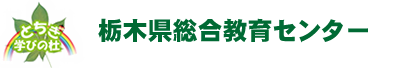 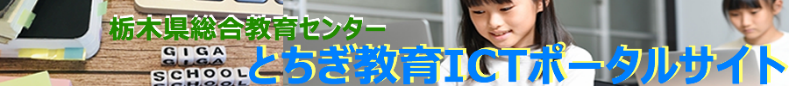 栃木県立瓦谷高等学校
「職員会議や委員会の記録はTeamsに任せよう」のトリセツ
ＩＣＴ活用場面
活用の手順
職員会議
委員会の会議
教科の会議　など
１．チーム、チャネルを作成して、該当する教員を追加する。





　２．書き込む際のルールや、アップロードするファイルの
　　　命名のルールを決めて利用する。
　　　　（例）
　　　　　○同じ話題のものは同じスレッドに投稿する。
　　　　　○ファイルは行事ごとにフォルダにまとめて、
　　　　　　　ファイル名は「01_球技大会について_230623」
　　　　　　　のように命名する。
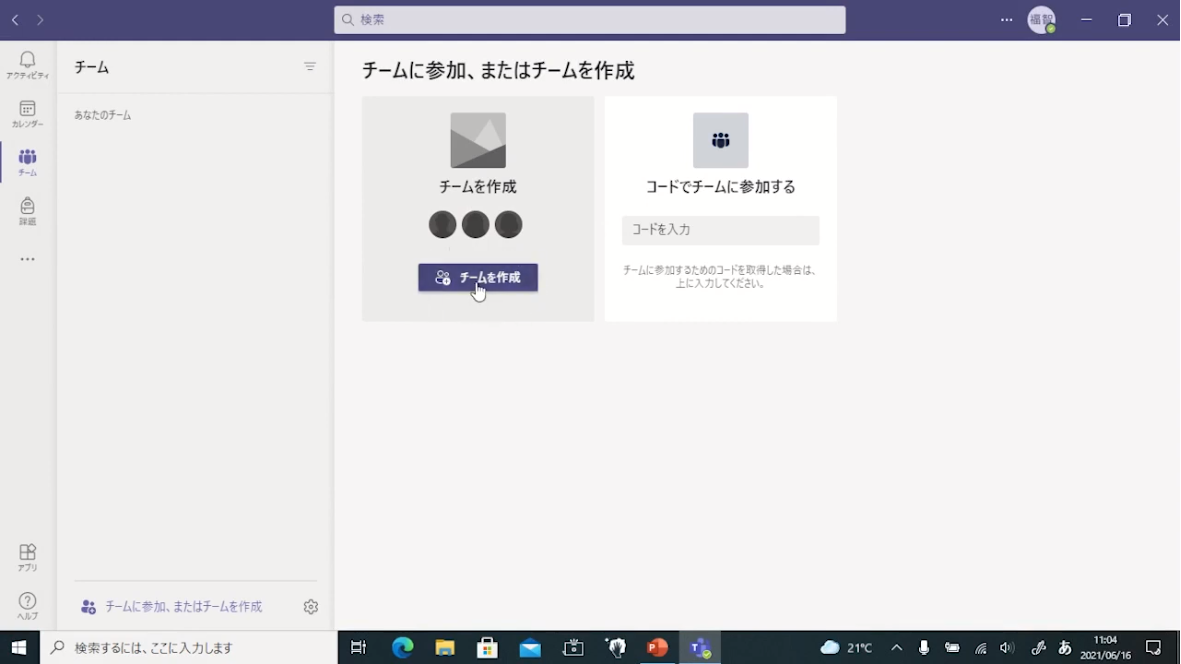 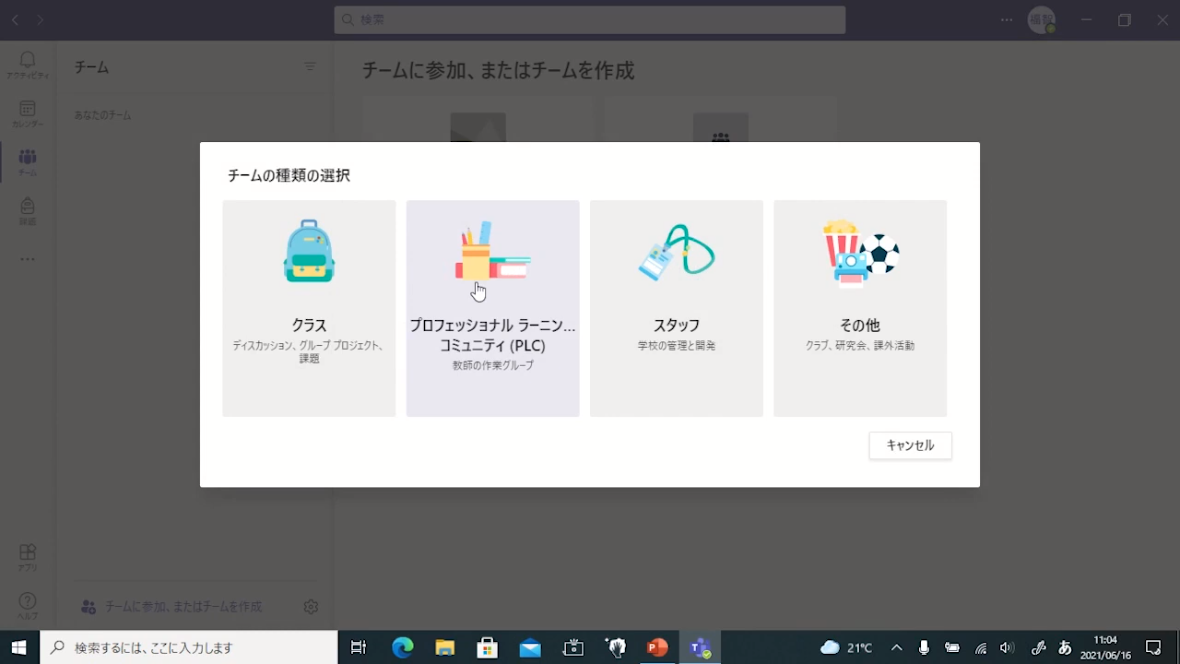 準備するもの
Microsoft Teams
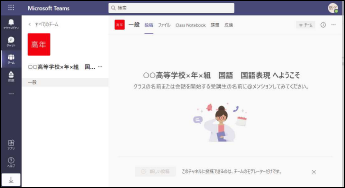 インターネットの利用
有
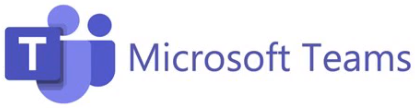 ＩＣＴ活用のメリット
・委員会や教科にかかわる教員同士で情報の共有ができ
　　ます。会議以外の時間でも書き込めるので、会議で出さ
　　れた課題の取組状況もリアルタイムで共有できます。
　・会議の資料共有も簡単に行うことができ、ペーパーレス
　　化も実現できます。
　・会議中の話題を投稿したり、議事録をテキストファイルで
　　アップロードすることにより、会議に出席できなかった先
　　生も、速やかに確認することができます。
教師のふりかえり
・アップロードしたファイルの共同編集ができるので、会議
　　をしながらみんなで議事録を作成することもできます。
　・生徒とチームを作れば、生徒会活動等でも活用できます。
情報提供年度：２０２4年
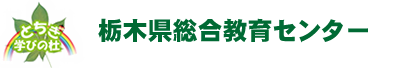 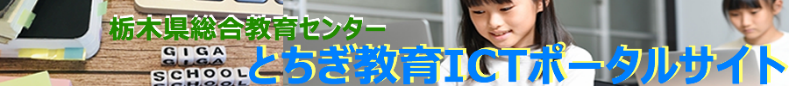 「○○○○○○○○○○○○○○」のトリセツ
○○○立○○○学校○○　○○
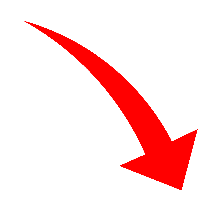 この上に16:9の
サムネイルを
重ねて下さい
幅6.9
横位置0.1 縦位置1.8
ＩＣＴ活用場面
活用の手順
ICTの活用場面を
記入して下さい
活用の手順を記入して下さい
「実践事例コンテンツ提供申請書」の⑩に
記入いただいたものをここにも記入
（上の矢印やこの赤四角形は確認後消して下さい）
準備するもの
準備するICT機器やアプリ等を記入して下さい
インターネットの利用
有or無
ＩＣＴ活用のメリット
ICTを活用するメリットを記入して下さい
記入の際の注意事項（上の赤点線枠やこの赤四角形は確認後消して下さい）
　・参考にする人がぱっと見て分かりやすいようにまとめましょう
　・１ページでまとめましょう
　・著作権や肖像権等に配慮しましょう
　・様式はカスタマイズ可能です（ただし、赤枠の項目は必須）
　・補足資料の添付も可能です
教師のふりかえり
活用して教師が感じた良かった点や、考えられる他の場面
　での活用法などのコメントを記入して下さい
情報提供年度：２０２4年
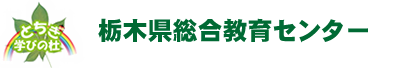 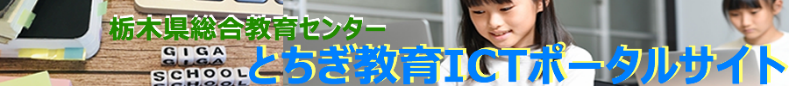